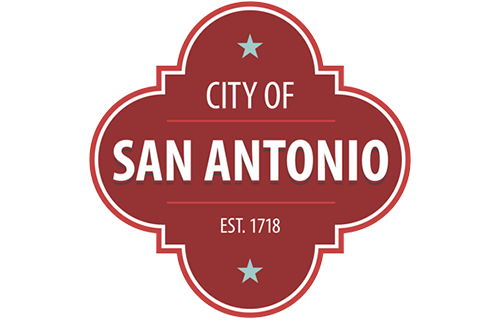 10 Things to Know about Adverse Childhood Experiences (ACEs)
Colleen M. Bridger, MPH, PhD
Assistant City Manager
1. Scored with a 10-question quiz
Graphic: Robert Wood Johnson Foundation, rwjf.org/aces
2
ACE Questionnaire
3
Continued
4
2. ACEs are common
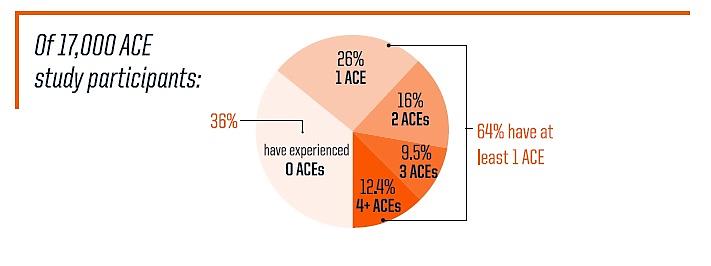 Graphic: Robert Wood Johnson Foundation, rwjf.org/aces
5
3. ACEs cause toxic stress
Toxic Stress
(ex. chronic neglect) Strong, frequent and/or prolonged adversity, without enough adult support
Tolerable Stress 
(ex. death in family) More severe. Buffered by adult support
Positive  Stress
(ex. getting a shot)  
Brief. Part of healthy development.
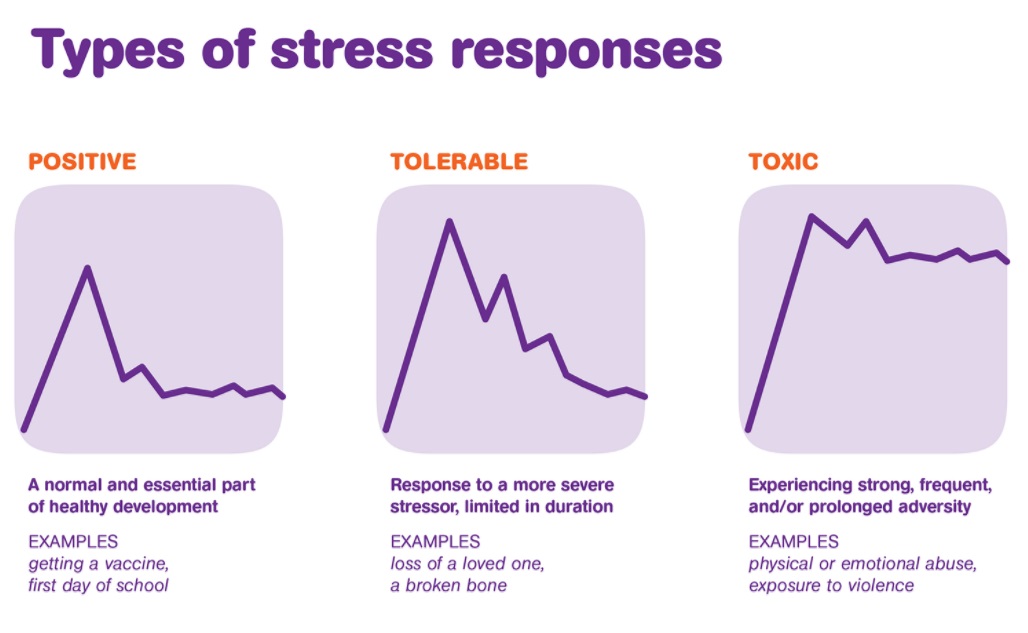 Graphic: kaboom.org
6
4. Toxic stress harms brain architecture
Children’s brains that are constantly bathed in “fight or flight” hormones start to wire differently
Neutral facial expressions may be interpreted as threatening
Fewer connections grow in “reasoning” section of brain
Weaker impulse control, shorter attention spans
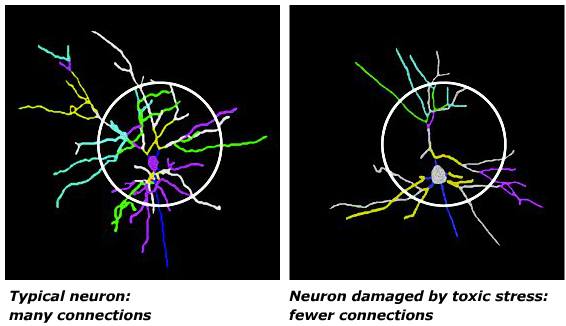 Image: Orion Children International
7
5. …and the rest of the body too
Chronic stress sends white blood cells into overdrive (chronic inflammation)
Common unhealthy responses to toxic stress: smoking and alcohol abuse
Image: Miller et al., Biol Psychiatry 2009;65:734
8
6. This has broad impacts
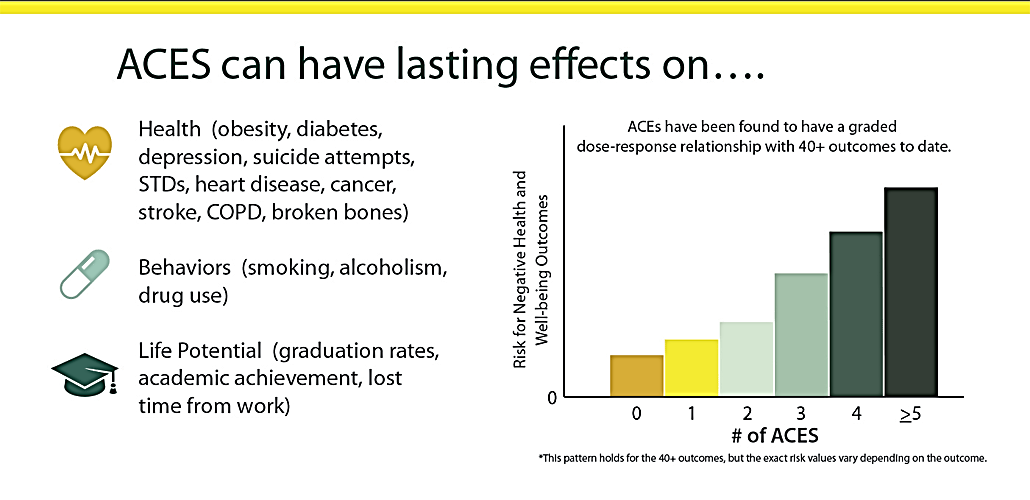 Dose-response relationship with 40+ health outcomes
Graphic: Centers for Disease Control and Prevention
9
7 of the top 10 leading causes of death are associated with ACEs
Odds Ratios associated with 4 ACEs (CDC 2017, Felitti 1998)
Data: MMWR; November 8, 2019; Vol.68; No. 44
*<enter other reference here, 3 or more ACEs>, and Nadine Burke Harris/Center for Youth Wellness
10
7 of the top 10 leading causes of death are associated with ACEs
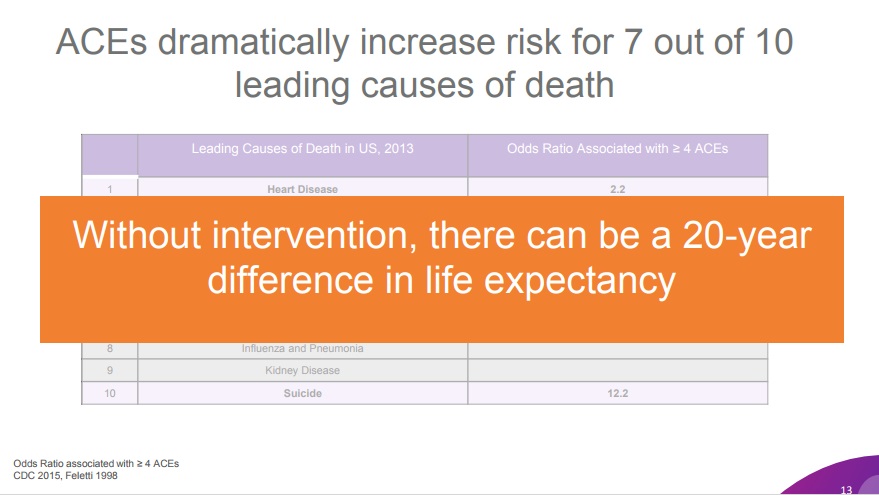 Odds Ratios associated with 4 ACEs (CDC 2017, Felitti 1998)
Data: MMWR; November 8, 2019; Vol.68; No. 44
*<enter other reference here, 3 or more ACEs>, and Nadine Burke Harris/Center for Youth Wellness
11
Power to Prevent
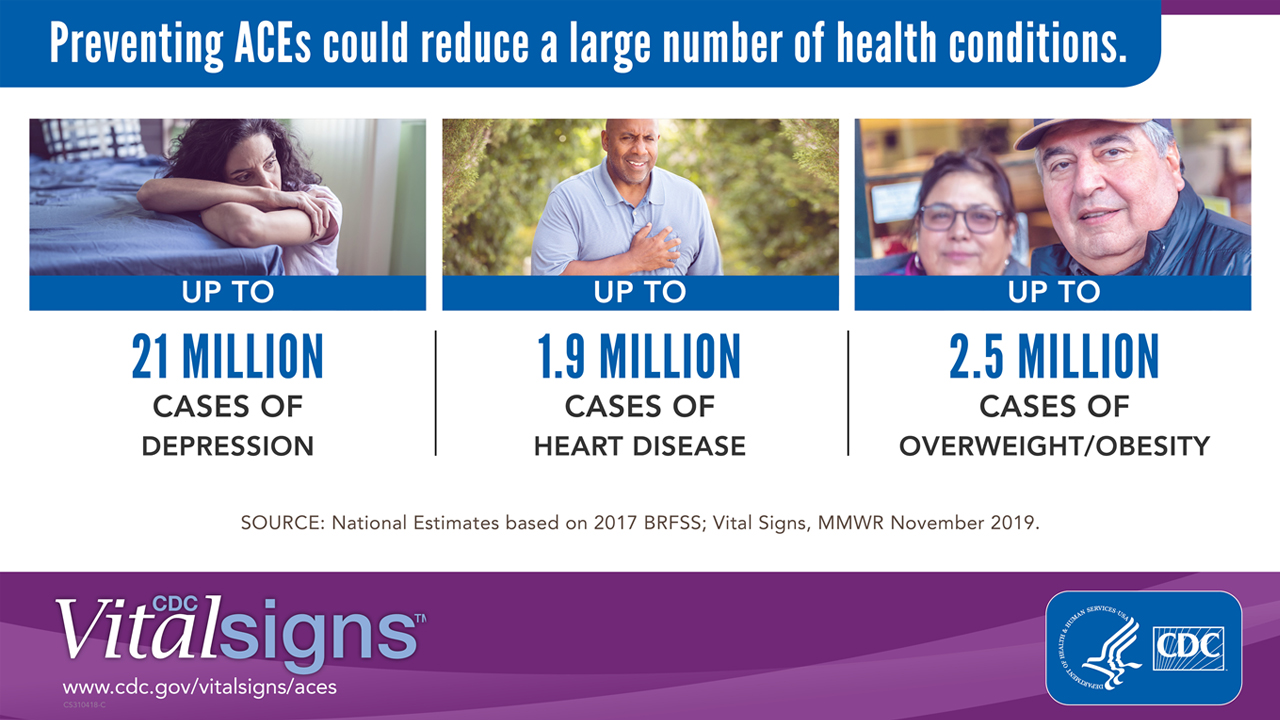 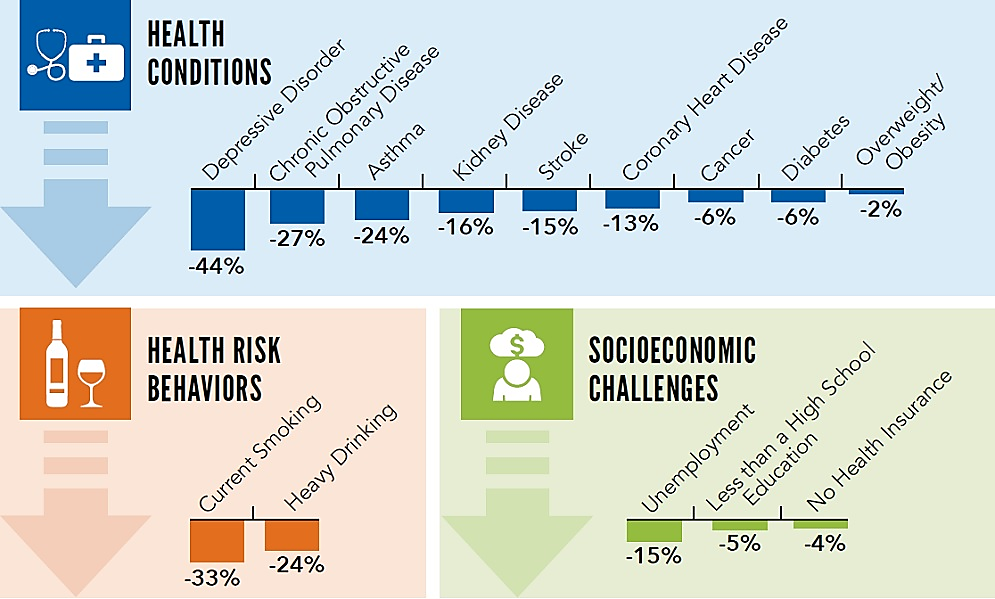 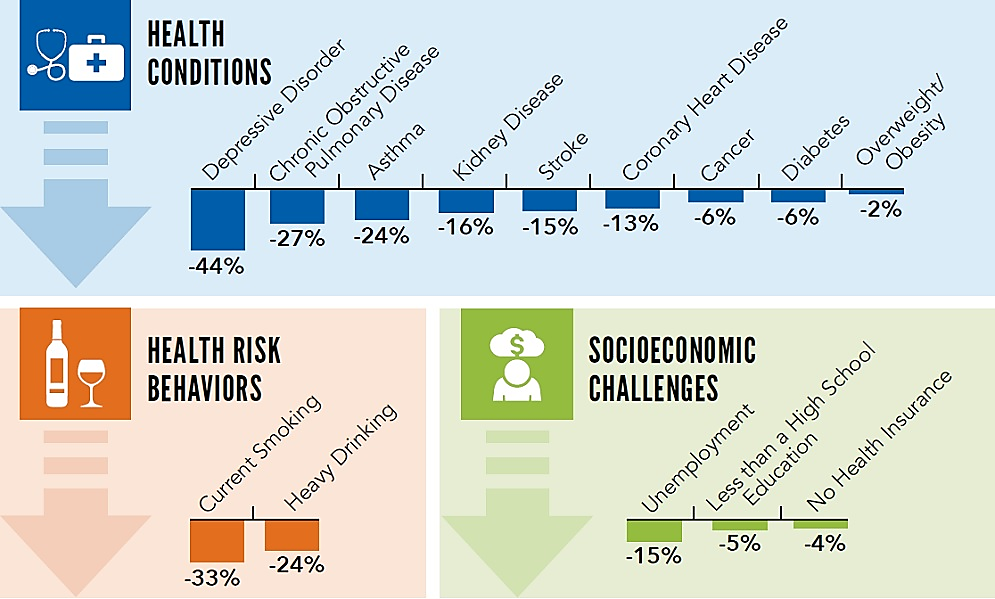 SOURCE: National Estimates Based on 2017 BRFSS: Vial Signs, MMWR November 2019
12
7. Effects may last generations
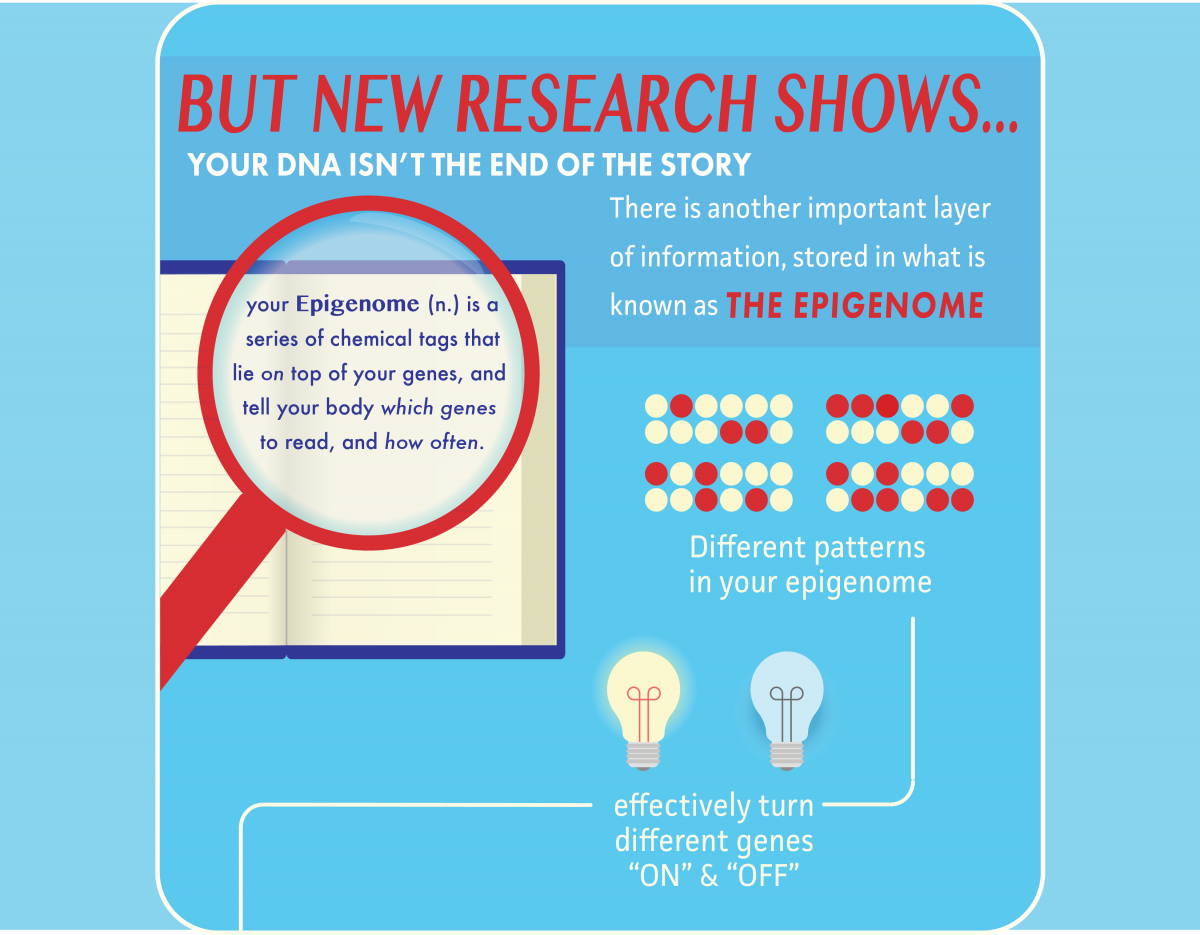 Trauma changes our cells on a deep level (the epigenome)
So do diet, exercise, lack of sleep, more
Epigenes affect how likely we are to suffer some illnesses 
Can epigenetic changes from trauma be passed on to children and grandchildren? Stay tuned
Graphics: geneticalliance.org
13
8. We can overcome high ACEs
Good news: Trauma-induced changes (including epigenetic changes) are reversible
The brain is plastic, and the body wants to heal
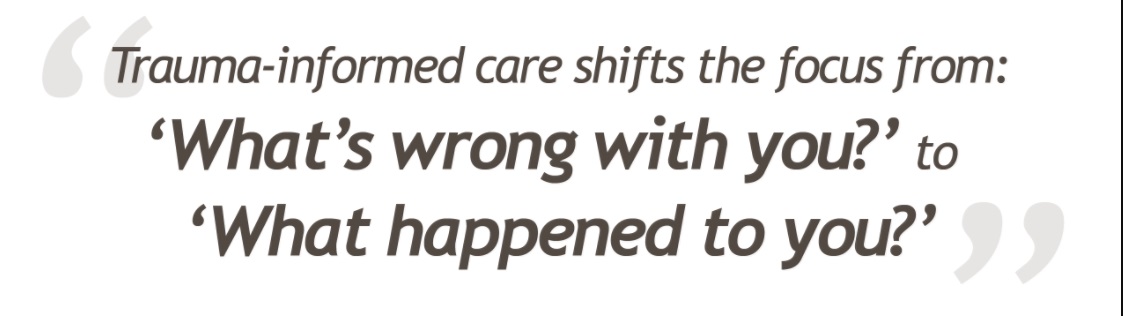 14
Case Study: Walla Walla, WA
After four years of a trauma-informed approach at Lincoln High School:
Suspensions dropped 90%
Zero expulsions
Grades and graduation rates surged
Regardless of ACE score, teens with resilience thrived
15
9. How to create resilience
Reducing adversity
Safe, stable and nurturing relationships and environments
Sleep
Exercise
Nutrition
Mindfulness
Mental health
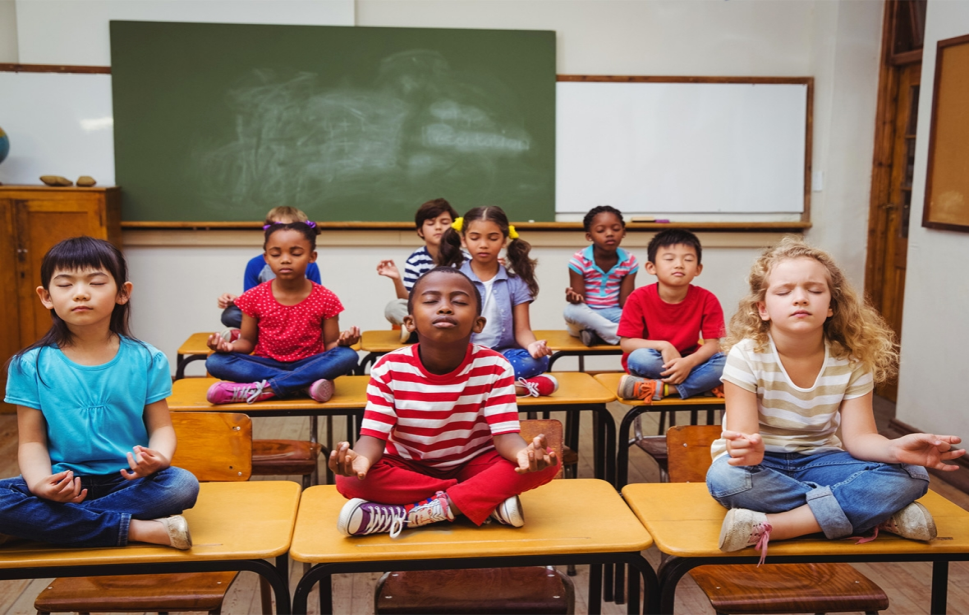 Photo:  Thinkstock
16
10. What’s happening in San Antonio?
17
Consortium Sector Workgroups
Local Gov’t & Strategic Communications  
Philanthropy 
Youth Development & Afterschool  
Faith Based & Congregations  
Family Support Services
Education: Pre-K – 12 
Early Care & Education  
Higher Education
Child Welfare & Foster Care 
Mental & Behavior Health  
Medical, Hospitals, Clinics 
Justice Systems
Total Organizations = ~200
18
Institute for Trauma-Informed Care
Partnership between the City of San Antonio and University Health System

First year budget = $1.2 million

Provide training and technical assistance at no cost to organizations aspiring to become trauma-informed care certified
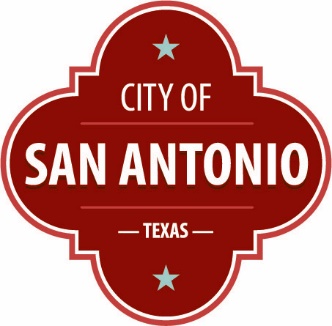 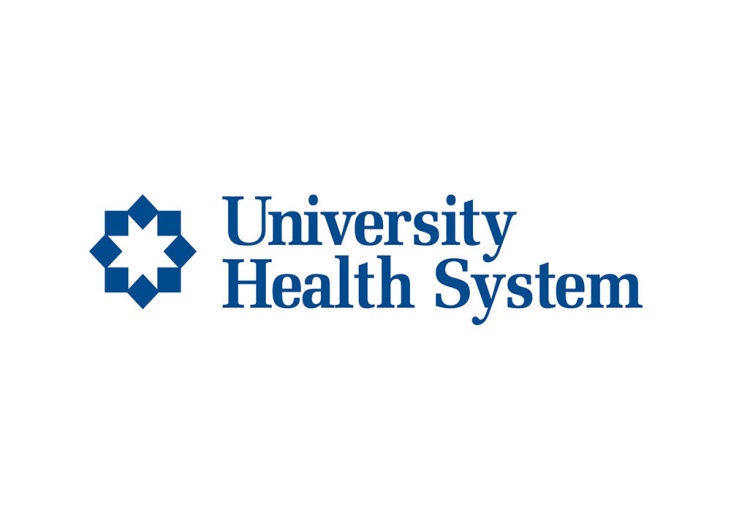 19
Certifying Entity
$150,000 grant from Methodist Healthcare Ministries 

The Ecumenical Center will work with the Consortium and the Institute for Trauma-Informed Care to:

Develop certification standards

Assess and certify organizations as trauma-informed
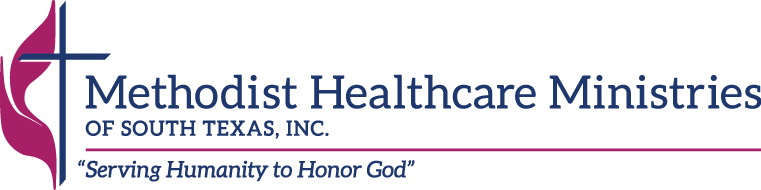 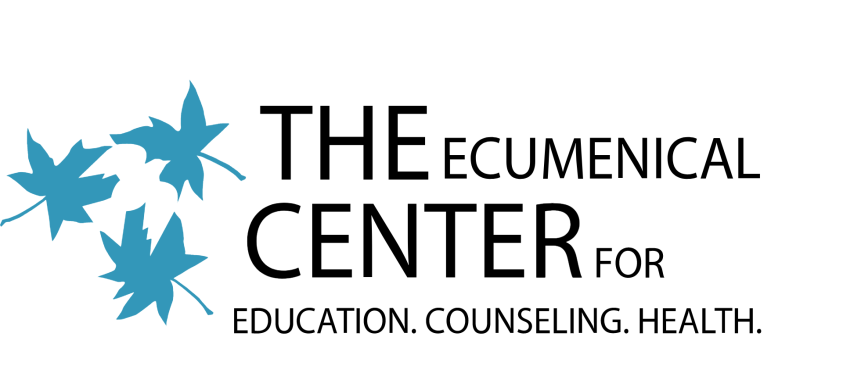 20
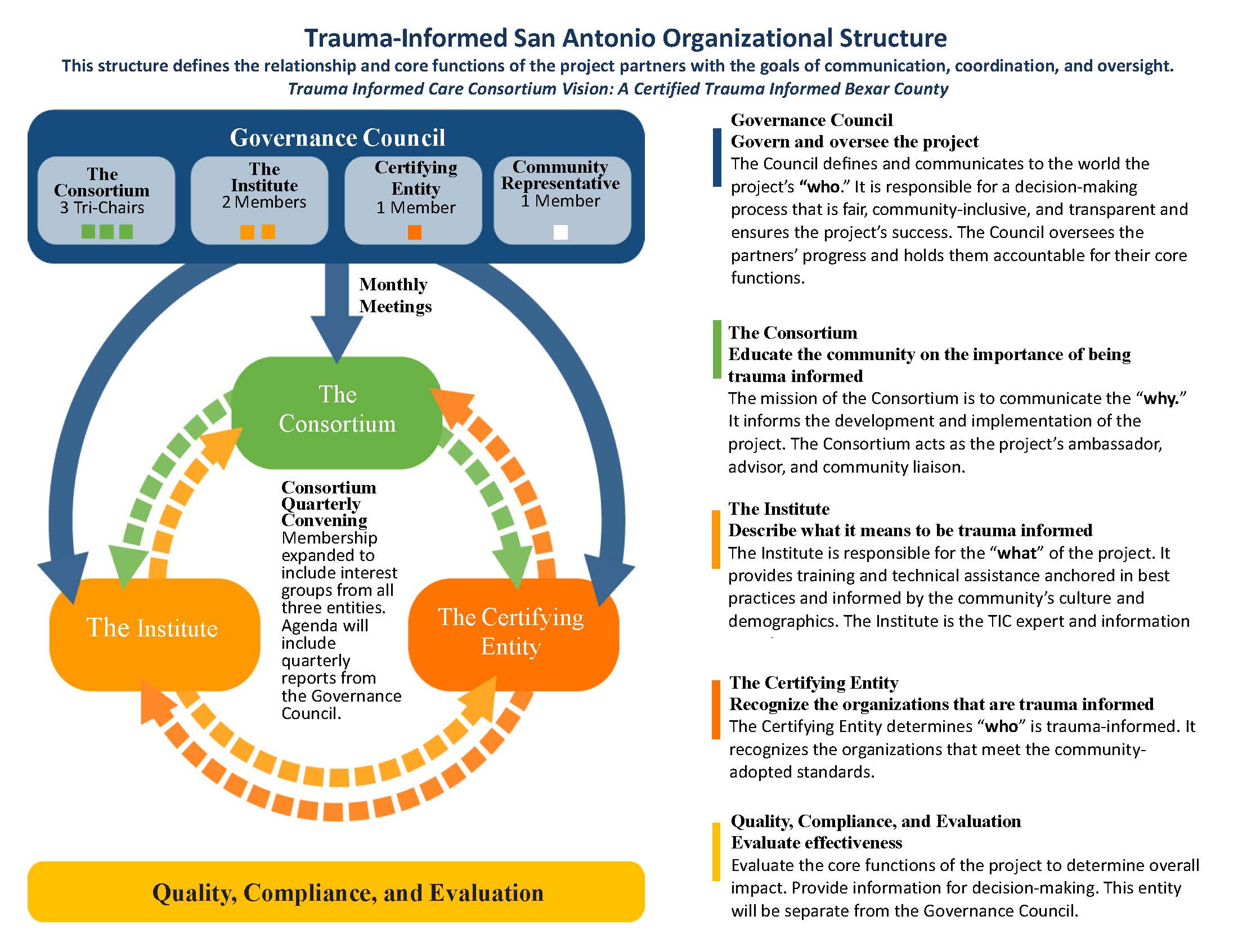 How Brains are Built
https://www.youtube.com/watch?v=LmVWOe1ky8s
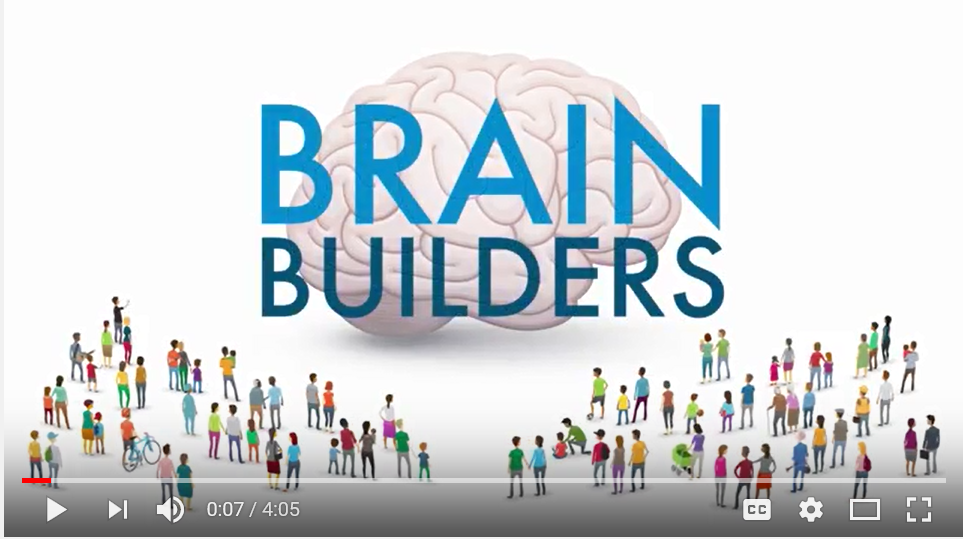 22
Social Determinants of Health
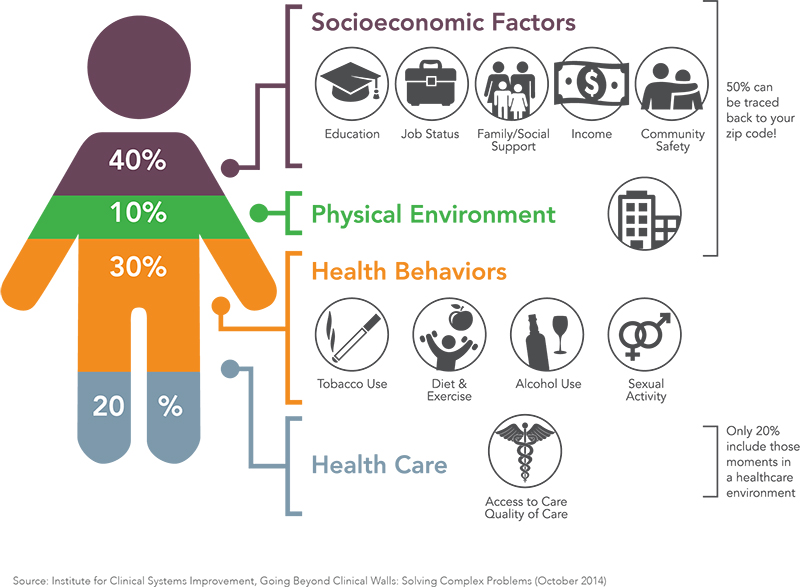 Source: Institute for Clinical Systems Improvement, Going Beyond Clinical Walls Solving Complex Problems. October, 2014.
23
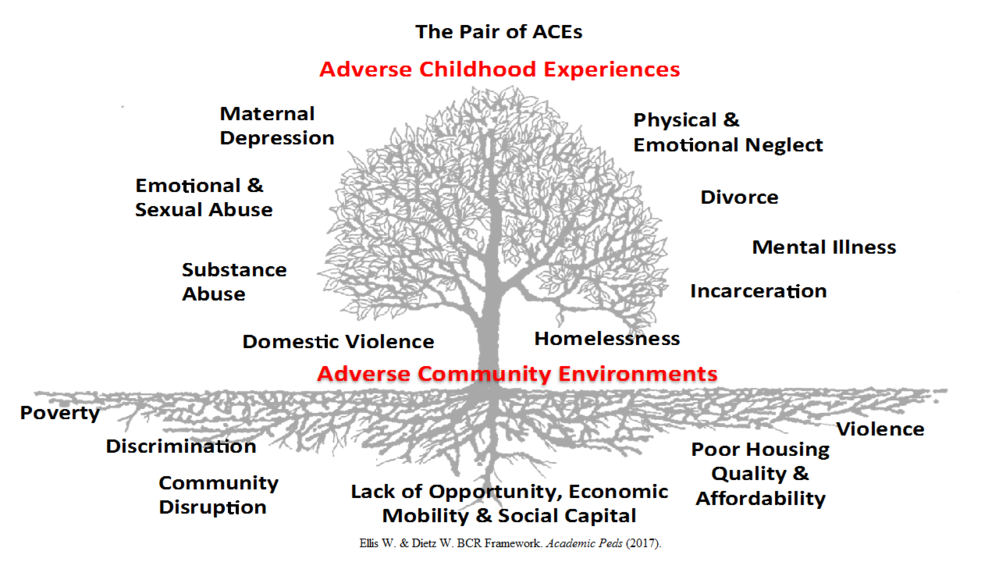 24
Colleen M. Bridger, MPH, PhD
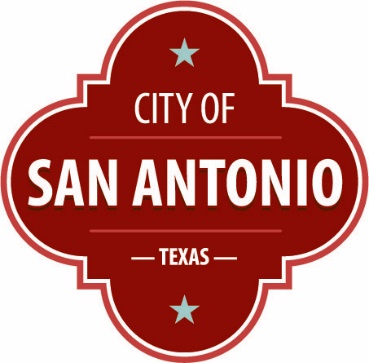 Assistant City Manager
(210) 207-8706
Colleen.Bridger@sanantonio.gov